Module 2:  Personalised Nutrition 				         for Seniors
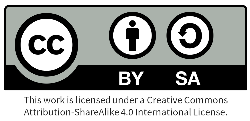 This programme  has been funded with support from the European Commission. The author is solely responsible for this publication (communication) and the Commission accepts no responsibility for any  use that may be made of the information contained therein.   2020-1-DE02-KA202-007612
Module 2 Content:
The Healthcare & Nutritional needs of Seniors
1
This module is the foundation to initiate the development of new and innovative foods for seniors.
In it, we will cover a comprehensive range of topics and will focus in particular on those affecting or having an impact on the needs, life, and well-being of Seniors.
Our bodies change as we age and therefore our food consumption needs also change. By understanding personalised nutrition, we can initiate the development of new and innovative foods for seniors, but we must first understand their challenges and needs.
Innovative Solutions  and Food Fortification for Health Management
2
Allergens / Anti-nutrients
3
Natural Nutrition and functionality of ingredients
4
The Healthcare & Nutritional needs of Seniors
1
A definition of Ageing…
Ageing is defined as a continuous accumulation of detrimental changes in the whole organism due to the impaired functioning of many tissues and organs. A constant loss of function of the muscle and skeletal systems, memory disabilities and a higher vulnerability to, for example, infections, are observed with age.
Age is the main risk factor for certain diseases, called age-related diseases (ARDs). Ageing is associated with chronic low-grade inflammation, which is probably both the cause and the result of increased age. Because the population of people over 65 years old is increasing very quickly, it is becoming necessary to develop some new approaches to improve their quality of life. Source
Consequently, the objective of this course is to assist companies like yours to become more innovative and for you to develop solutions for our senior population.
Understanding the Need
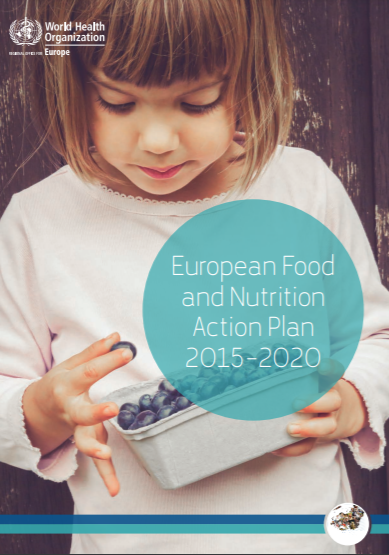 The European Food Nutrition Action Plan 2015-2020 is very much focused on food and nutrition that will lessen the impact of preventable diet related Non-Communicable Diseases (NCDs) and malnutrition or micro-nutrient deficiencies…included in this is the “nutrition for healthy ageing and nutritional care for elderly people”.
We want to empower this mission by informing SMEs /companies like you!
The European Food Nutrition Action Plan basically wants to achieve 3 things…how can you contribute??
Healthy Ageing
Good Nutrition
Preventing Diseases
What needs to be done…
What needs to be done…
What needs to be done…
Prevent malnutrition
Reduce frailty in seniors
Learn the nutritional needs of seniors
Provide the food products needed
Supply the products and services needed
Innovate and educate
Challenges of healthy Ageing in elderly
Physiological Changes
The World Health Organisation (WHO) has defined healthy ageing as “the process of developing and maintaining functional ability (e.g. being mobile, able to learn, grow, think and socialise, etc) that enables wellbeing in older age”. However, the elderly population experience many challenges that can prevent them from doing this easily.
We have categorised these challenges into three groups.
Health Conditions
Social Related Factors
1. Physiological Changes
Ageing/Elderly people experience a range of physiological changes, including:
chewing & swallowing difficulties
dry mouth and dehydration
loss of taste & smell
loss of appetite
reduced oral processing capability
muscle loss
bone strength loss
digestive incapability
Example of Physiological changes: “Age-related changes in oral and nasal physiology and their significance in aroma release and perception”
Some age-related bodily changes impacting the enjoyment of foods (aroma release and flavour perception) that lead to a risk of undernutrition include Oral and nasal cavity changes such as:




Dr. Sophie Lester, from the Division of Food, Nutrition and Dietetics, University of Nottingham has reviewed this subject and concluded that:
The development of food products meeting the sensory desires of the ageing population is a challenging task, but given the social and economic burden of undernutrition, it is worth to take the challenge.
a. The impaired sense of smell, known as olfactory
b. Reduced salivary flow
c. Compromised dental status and function.
For full report CLICK Here!
2. Health conditions
When ageing, Age-Related Diseases (ARDs) and other conditions, can gradually develop. These could further affect the ability of the elderly to consume the daily required nutrients, leading to potential malnutrition, for example,
 i) Undernutrition: due to the inadequate intake of protein, fibre, and healthy fats, and/or micronutrient deficiency (e.g., calcium, vitamin D, and antioxidants), as well as imbalanced nutrient intake.
 ii) Overnutrition (excessive intake of specific nutrients e.g, sugar, alcohol, salt, saturated fats (including trans fats)), could also negatively affect the nutritional status in elderly
A word cloud of the most common age-related conditions
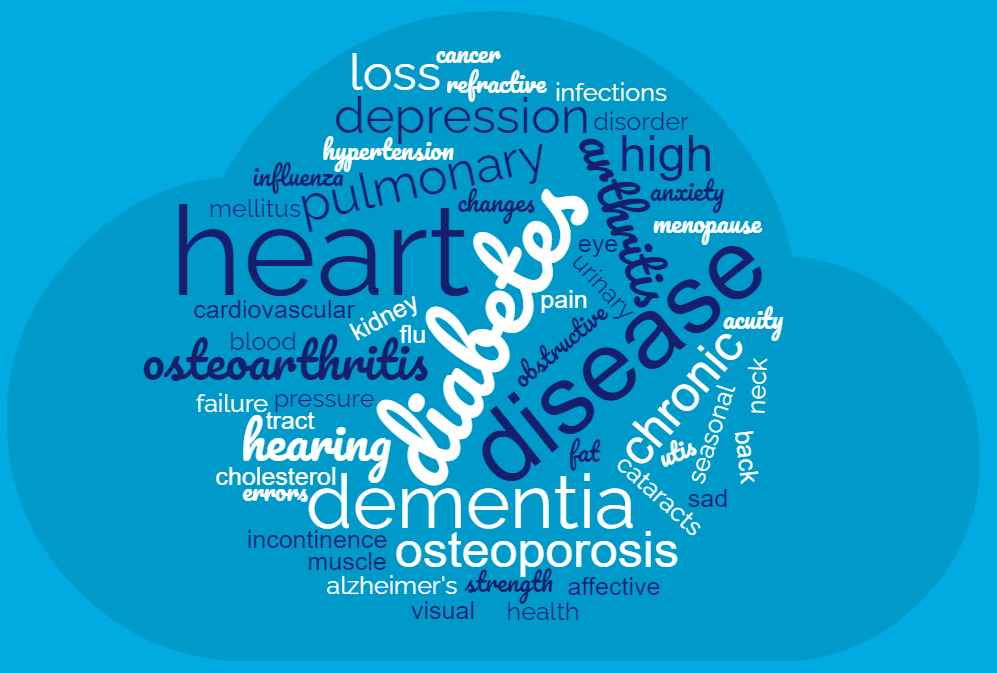 Age-related diseases (ARDs) are illnesses and conditions that occur more frequently in people as they get older, meaning age is a significant risk factor.
Cause and effect of Malnutrition in Seniors
Malnutrition does not just happen to seniors who suffer from hunger, or who do not have access to healthy food. Older adults are more likely to have chronic conditions that put them at risk of malnutrition, or these conditions can be factors that lead to malnutrition.
This video discusses who is at risk for malnutrition, the debilitating impact it can have on older adults. It spans tips for identifying the condition, and how it can be treated and prevented. Malnutrition: A Hidden Epidemic in Older Adults - YouTube
3. Social Related Factors
Social isolation refers to a complete or near-complete lack of contact with society. It is usually involuntary and is a larger problem for elders now than in the past, due to the decreasing size of families in Western countries.
Possible situations of isolation, loneliness, bereavement, are associated with changes (decreases) in quality of life, mood, as well as health status. An elderly person’s social environment has serious consequences on the type of care received and consequently impacts dietary intake & psychology which affects the individual’s health.
How PIFS can help…
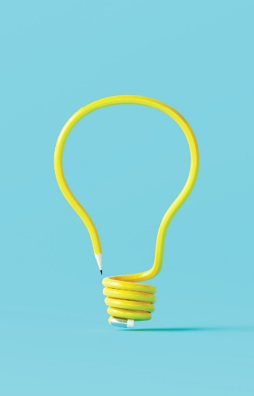 In this project, we are aiming to alleviate some of the challenges that older adults experience and create scenarios via SME innovation that enables their wellbeing. 
To understand food innovation for seniors we must first learn more about their nutritional needs.
As mentioned in Module 1, the design thinking process begins with empathy and recognising the needs and wants of this growing market. So, let’s start that journey!
Age Related issues for elderly people and the relationship between these factors
Apart from the food sector, environmental factors also impact nutritional status and the ageing process:

Living situation;
Economics 
Cultural beliefs and traditions 
Lifestyle 
Socialisation 
Access to food and food preparation
This diagram demonstrates how each of these factors affects each other, indicating the opportunity for food businesses and scientists to develop innovative foods & services to improve the elderly nutritional status, thereby further assisting in healthy ageing (e.g. slowing down the physiological changes)
Improve 
nutrition, 
acceptance
Impact
Nutrition Requirements for the elderly – 1. Water
In elderly people, adequate water intake is one of the key factors to prevent chronic diseases and fight infection.






This brings opportunity for businesses, e.g. our case study featuring ‘Ooho water balls’ were developed to target the elderly market to solve dehydration problems. Link
Water helps bodily functions including absorption and the distribution of nutrients, and waste excretion
Older people often have dehydration problems and are less sensitive to thirst & eat less fruit & veg.
There is often a decline in kidney function, so elderly people need to drink more, about at least 1.5L/day. Ref
Nutrition Requirements for the elderly – 2. Protein
An adequate level of high-quality protein intake is required for the elderly due to:
Loss of muscle mass and muscle strength
Reduced digestive capacity
The inability to use available protein
Metabolic
Changes
Reduced
Appetites
However, a research study suggests that around 15-38% of older males and 27-41% of older females consume less protein than recommended daily1.
This means
A higher daily protein intake is required for the elderly!
1. Kerstetter, J.E.; O’Brien, K.O.; Insogna, K.L. Low protein intake: The impact on calcium and bone homeostasis in humans. J. Nutr. 2003, 133, 8555–8615.
2. Proteins – What are they a brief description…
The Building blocks of protein = ~ 20 amino acids 
9 of these are Essential Amino Acids (EAA)
Humans cannot create EAAs so they must come from our DIET.
A complete protein is one that contains all 9 of the EAAs
Therefore, an incomplete protein is one that does not contain all of the EEAs
Most plant proteins are incomplete, but if combined, they can become complete. 
Main sources of protein include meat, egg, dairy, beans, seafood/fish, single-cell protein
A high-quality protein is a complete one that has a high amount of the EAAs.
A Key Factor in Muscle Health
The Essential Amino Acid, Leucine is the key regulator for muscle building. 2.5 – 3g of Leucine in the daily diet of Seniors, can ensure synthesis exceeds degradation, and thus lean tissue is being built.
Protein Energy Malnutrition
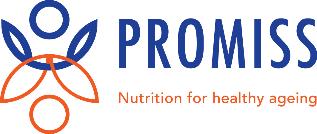 Get insight into the prevalence of malnutrition amongst older adults in Europe and learn about the important determinants of protein malnutrition. This short explainer video has been produced in the context of the PROMISS - PRevention Of Malnutrition In Senior Subjects in an EU project: PROMISS | AGE Platform (age-platform.eu)
What is protein energy malnutrition - PROMISS - YouTube
2. Protein – What affects Protein Quality…
Protein quality versus quantity 

Different raw protein sources 		    different amounts of protein. 

Different processing/extraction methods 	 	

	 			
			
  TIP: Businesses should research and select the most suitable protein sources for their recipe or product formulation from suppliers for their product development.
Leads to
protein ingredients with different protein content
Leads to
Typically, raw plant-based protein material contains ~ 8-18% of protein
protein isolates contain levels from a range of  55-95%.
Whereas
2. Protein – The importance of enzymes and digestibility
For digestion and absorption, protease enzymes* break down proteins into amino acids. A Protein digestion index provides information on which source of protein is more digestible and hence more bioavailable, as in the following order, with whey protein being the most bioavailable and peanuts the least: 
whey > whole egg > cow’s milk > egg white > fish > beef > chicken > casein > rice > soy > wheat > beans > peanuts. 

  TIP: it is important that food businesses like you, consider the level of protein digestibility when considering new foods for seniors.
enzymes* are biological catalysts that speed up reactions
Protein intake Recommendations
Recommended daily dietary protein intake for Seniors
Reference:  Bauer, J.; Biolo, G.; Cederholm, T.; Cesari, M.; Cruz-Jentoft, J.; Morley, J.E.; Phillips, S.; Sieber, C.; Stehle, P.; Teta, D.; et al. Evidence-based recommendations for optimal dietary protein intake in older people: A position 
paper from the PROT-AGE study group. J. Am. Med. Dir. Assoc. 2013, 14, 542–559
Nutrition Requirements for the elderly – 3. Carbohydrates
Carbohydrates are sometimes mistakenly viewed as unhealthy, since many sugary foods, fall into this category. While many diet plans recommend cutting out carbohydrates completely, seniors should always be wary of going to such extremes. When eaten in moderation, the right types of carbohydrates provide seniors with benefits that enhance their wellbeing.

The body breaks down the starch and sugar in carbohydrates and turns them into energy. For seniors, it’s best to choose complex carbohydrates that take longer to break down to avoid too many fluctuations in their blood sugar.
Fruits and vegetables are carbohydrates that also provide a wealth of other benefits to seniors.
1
2
3
4
They contain:
Nutrients, such as Vitamins A and C
Levels of protein
Powerful Antioxidants
Fibre
These are all essential for keeping the body of Seniors functioning properly!
3. Carbohydrates –
Something to consider…
Yes, Carbohydrates are important in the diet of seniors, but it is also important to choose these carbohydrates wisely…as Sugar can have an impact on Oral health & Obesity: 
Healthy teeth allow for effective chewing, are very important for elderly people; thus, reduced sugar or sugar-free product consumption is recommended for the elderly to maintain their oral health and reduce their risk of obesity and other diet-related Non-Communicable Diseases (NCDs).
Healthy Eating - Fact sheet 4- sugar reduction pptx.pdf
Nutrition Requirements for the elderly – 4. Fibre
Foods low in fibre are considered inferior in nutrition and they may place the elderly at risk of malnutrition and/or obesity.
Generally, older adults have a lower dietary fibre intake than recommended.
Some of the benefits of adequate levels in the diet
Benefit 1
Benefit 2
Benefit 3
Benefit 4
Benefit 5
Glycemic control
Improved stomach motility
Involved in the removal of Toxins
Reduced risk of colon cancer
Helps reduce cholesterols
However, frail elderly with poor appetites and anorexia need to be evaluated carefully so that a high fibre diet/product does not cause excess satiety or motility, as this could limit their overall nutrient intake.
4. Fibre - Sources
Whole grains - used for producing whole grain bread and cereals; beans/legumes - peas and lentils etc. Along with fruit and vegetables.

Types of high fibre ingredients: 
Viscous soluble fibre ingredients 
+ Low viscous insoluble fibre ingredients
Fibre recommendations for the elderly
Too much or not enough fibre, over time, will cause unpleasant issues…
For example: 
Too much fibre in your diet (and not enough water) will result in a slowing of your digestive system and may cause constipation, bloating, gas and abdominal pain. 
Too little fibre in your diet prevents the body from moving toxins, cholesterol or other substances through the body, resulting in constipation and bloating.
The U.S. Department of Agriculture recommendation for fibre intake for seniors
Nutrition Requirements for the elderly – 5. Fats
Fats and oils are important to food texture and flavour. They are also an essential part of a healthy diet, as they provide seniors with: 
• Energy: Fats are an energy-dense nutrient compared with other nutrients (carbohydrates and protein). Fats provide 9 kcal/g, protein and carbohydrates provide around 4 kcal/g. 
• Essential fatty acids: Essential fatty acids cannot be made by the human body and have to be obtained through the diet (e.g. some polyunsaturated fatty acids such as omegas 3 & 6), these are considered essential fatty acids for body function for elderly people. 
• Fat-soluble factors: Fats not only carry the fat-soluble vitamins A, D, E, and K for elderly bodily needs but also carry fat-soluble aromas that could be an appeal in terms of improving product sensory properties including flavour and mouthfeel.
Nutrition Requirements for the elderly – 6. Vitamins & minerals
In general, adults over 50 years old are not likely to be in great need of vitamins A, C, E, and most B vitamins. 
Except in the case of vitamin B6 is a higher level recommended. 
Also, for the elderly, a vitamin B12 deficiency is a very common issue and can become a big challenge for these older adults. The body digests and absorbs less B12 from foods as we age. If someone already has a deficiency, a normal diet would not be enough to compensate; a food rich in, or fortified with, B12 supplements will be required.

  TIP: This is highlighting another opportunity in the development of appropriate food products for Seniors. Remember how important B12 is for seniors!
Nutrition Requirements for the elderly – 6. Vitamins & minerals
Extra Vitamin D and Calcium: Intake of a sufficient amount of vitamin D and calcium is especially important in improving bone-health of older people especially in those above the age of 70, who normally have low vitamin D levels in the blood. 
It almost certainly reduces the risk of fractures, falls, and limited mobility. The reason for the addition of extra calcium, in this case, is that vitamin D alone seems not as effective. 
Vitamin D (and Calcium) intake is especially important during winter months (low exposure of skin to sunlight).
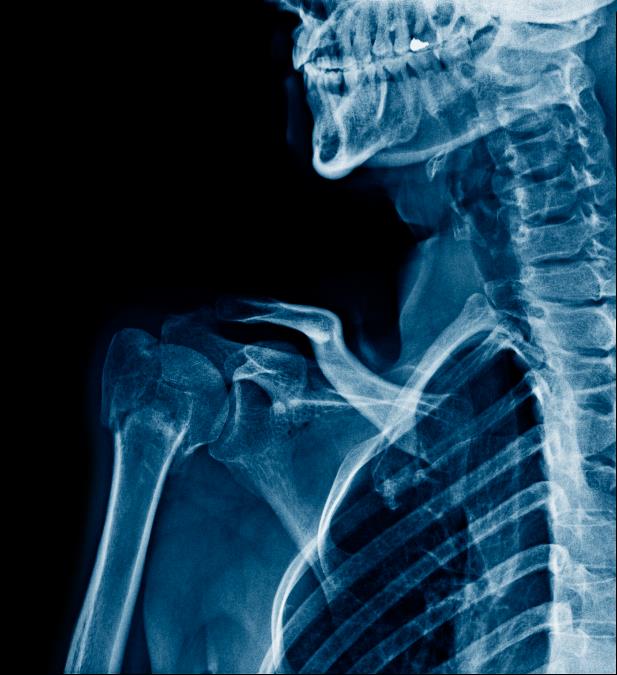 Interesting fact for food manufacturers…YOU!
Recommended daily allowances of extra vitamin D/day in micrograms
Related claim for vitamin D: According to EFSA, food manufacturers are permitted to display the following claim on their packaging:
“Reduces the risk of bone loss, thereby reducing the risk of fractures”
if the product provides more than 1200 mg of calcium in a daily serving or a combination of 1200mg of calcium and 20µg vitamin D)
Source
Nutrition Requirements for the elderly – 6. Vitamins & minerals
Sodium
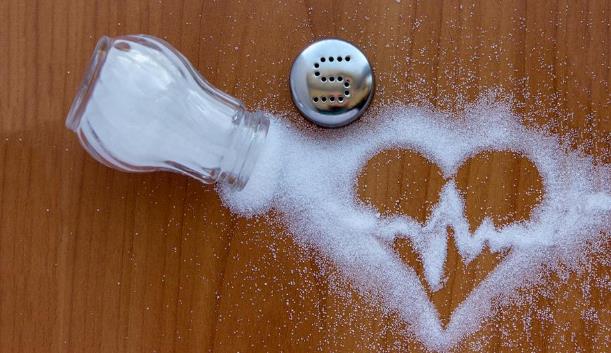 Minerals Potassium and sodium: Increased potassium intake and a reduced-sodium/salt content in foods, is one way to help manage and combat high blood pressure (a common issue for the elderly). 

  TIP: Working with this knowledge is advised when developing products for the elderly.
reduce
Potassium
Beans are the richest source of potassium, but fruits and vegetables are also good sources of potassium.
increase
Nutrition Requirements for the elderly – 7. Antioxidants
Antioxidants and vision: Age-related macular degeneration (AMD) and Cataracts normally cause weak vision (even blindness) of the elderly. Adequate intake of antioxidants such as carotenoids, especially lutein, and zeaxanthin, in the forms of whole foods, processed foods, or supplements, could delay or prevent the development of visual disorders.
Depression
Dementia and Stroke
Motor Function & Parkinson’s disease
Alzheimer’s Disease
Increasing the intake of antioxidants in the diet of the elderly has been linked with lessened effects or delayed onset of several Diseases and conditions.
Click on the links to some of these studies.
The link between Diet and Age-related diseases/conditions
Long-term prospective clinical trials will be needed to confirm these diet-disease relationships, but based on current research, the BEST DIET to delay age-related disease onset is:
low in calories and saturated fat 
high in wholegrain cereals, legumes, fruits, and vegetables
which maintains a lean body weight. 
Such a diet should become a key component of healthy ageing, delaying age-related diseases and perhaps intervening in the ageing process itself. Source
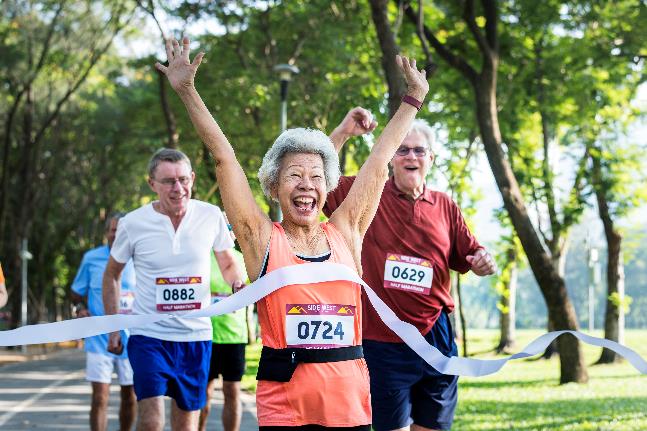 To summarise…the link between Diet and ARDs
Diets with incorrect levels of nutrients
Diets with appropriate levels of nutrients
Increased Risk of:
High cholesterol/High Blood pressure
cardiovascular disease
type 2 diabetes
some cancers
Dementia
Reduced mobility and autonomy
Contributes to:
Reduced loss of muscle mass and strength
Good/regular motility 
Slowed development of ARDs 
Better quality of life
More independence/capabilities
Fewer state resources required
Further reading and links to articles
Dietary approaches that delay age-related diseases - PubMed (nih.gov)
Frontiers | Memorable Food: Fighting Age-Related Neurodegeneration by Precision Nutrition | Nutrition (frontiersin.org)
Nutrients | Free Full-Text | Slowing Down Ageing: The Role of Nutrients and Microbiota in Modulation of the Epigenome | HTML (mdpi.com)
Challenges of ageing | Boundless Sociology (lumenlearning.com)
PROMISS | AGE Platform (age-platform.eu)
Personalised nutritional recommendations based on gender, age, activity
Innovative Solutions and Food Fortification for Health Management
2
Possible Solutions to Needs
In this section, we will follow on from section one and the healthcare and nutritional needs of elderly people with some possible solutions to these needs. We will address each need in the same sequence.
We address lots of elements that may determine food choices and the level of food intake in elderly people to give you inspiration and rationale to create your own commercial solutions to these needs.
Dehydration – possible solutions to increase fluid intake
Seniors may refuse to drink plain water, therefore water alternatives may be useful
1
2
3
4
Use milkshakes and smoothies etc as a vehicle for fluids.
Blend fruit juice with water to make diluted fruity drinks
Develop savoury options like soups and broths with a high-water content
Try using water enhancers or pre-flavoured water
TIP:
The Viscosity of fluids offered/ developed should be also considered, as too thick/ concentrated fluid meals or drinks may cause choking problems for some elderly.
For food businesses, the main strategies could be to focus on how to make elderly individuals have a willingness and ability to drink the water/products more often.
Other factors to consider…
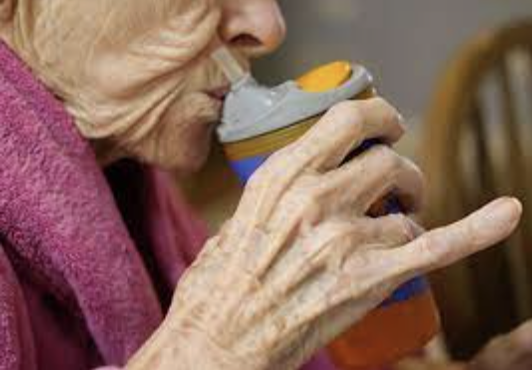 Drinkware or packaging design
The style or colour of the drinkware/packaging for drinks can be an important component. 
The elderly with poor vision might be able to see an opaque, brightly coloured cup/container/packaging more easily than a traditional water glass and therefore drink more frequently. 
Or specialised drinkware may be needed for those with motor or muscular problems (eg no-spill or lightweight and double handled).
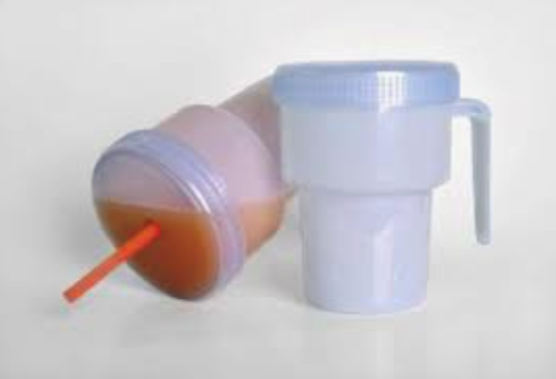 Visual Perceptions
Seniors may find a beverage more appetising if it is served in a pretty glass or with garnish e.g. try to serve a healthy smoothie in an old-fashioned soda fountain glass with a piece of fresh fruit on the rim.

The psychological factor could affect senior individual’s moods, appetites, and choice.
LINK
Be Inspired…
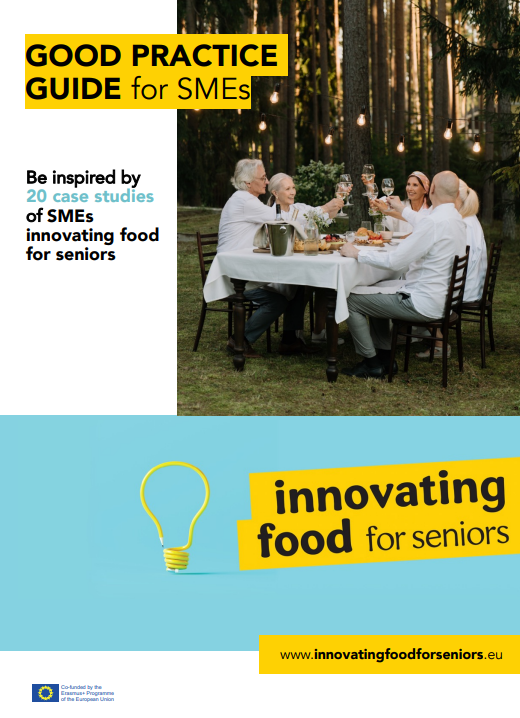 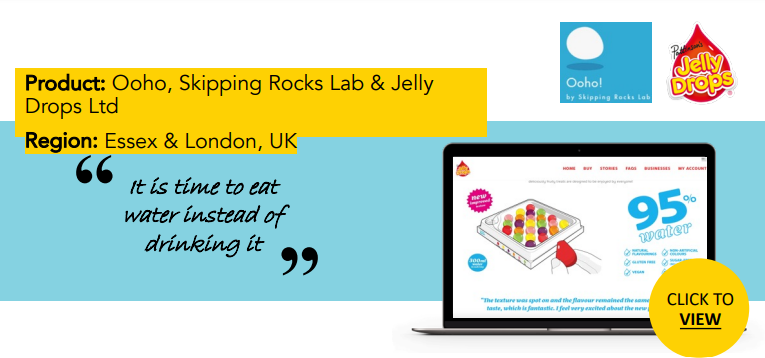 Jelly drops are 95% water, sugar-free, gluten-free, and vegan, (but they are not recommended for seniors with swallowing difficulties)…they are a convenient alternative to a beverage with packaging that is difficult to open and therefore helpful for seniors to stay hydrated.
Protein – considerations & solutions to low intake
Simply put this means how do we improve or enhance elderly people's intake of protein
Increasing the protein density of meals or protein included in each meal
Food fortification techniques including extra leucine as an anabolic trigger
Food combinations – incorporating or combining different foodstuffs to ensure a complete protein intake in meals.
Regular exercise appears to be the most promising, and cost-effective, lifestyle strategy to improve the muscle synthesis response to protein ingestion at a more advanced age.
Protein – considerations & solutions to low intake
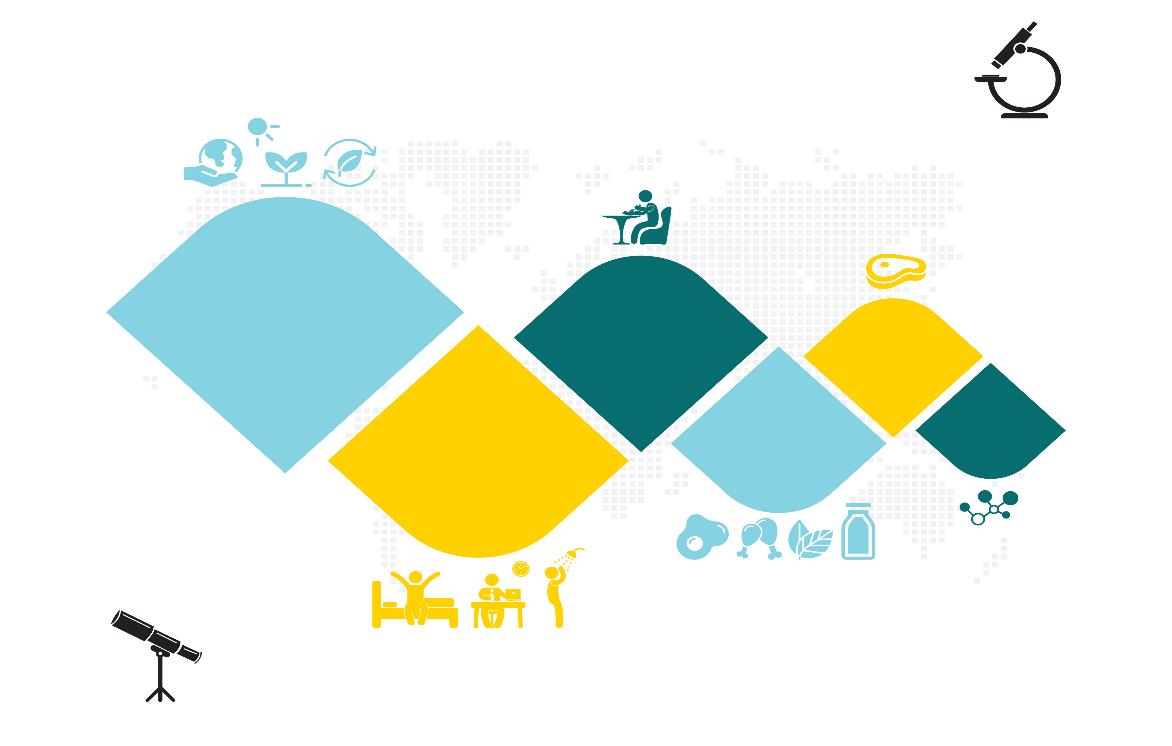 Reductionist
An integrative holistic approach (the “top-down” approach): useful to be considered to define the optimal protein intake  (Burd et al., 2019)
Environment
Dietary Patterns
Food Matrix
Protein Food
Amino Acids
Quality of Life
Food structure, 
nutrient interactions
Protein synthesis, anabolic signaling
Nutrient bioavailability & Requirements
Holistic
The ‘TOP-DOWN APPROACH’ explained
Environmental - time of year, geographical location, and sustainable agricultural practices
Quality of life  - physical activity/exercise habits or injury
Dietary pattern - Western, Mediterranean, or vegetarian/vegan
Protein foods - Animal-based vs plant-based; beef or quinoa; or combined
Net effect of the food matrix - Food structure design and nutrient-nutrient interactions
The most basic constituent of protein - Dietary amino acids

 TIP: This approach can advise and help the field of research & development and perhaps yield the most ecologically valid dietary information.
Protein Intake Solution:
Oral Nutrition Products:
The development of specialised oral nutritional supplements (ONS) or food products with high levels of protein, which have been shown to help older adults rebuild muscle for strength and energy. ONSs are generally sterile liquids, semi-solids, or powders, which provide macro and micronutrients. 
To understand their use here is a simple guide:
Be inspired CLICK on link
Foodlink Complete is a high-protein powdered supplement Food. The product is an oral nutritional supplement containing 383kcals and 19g protein prepared with 200ml whole milk.
how-to-use-oral-nutritional-supplements.pdf (hse.ie)
Be inspired CLICK on link
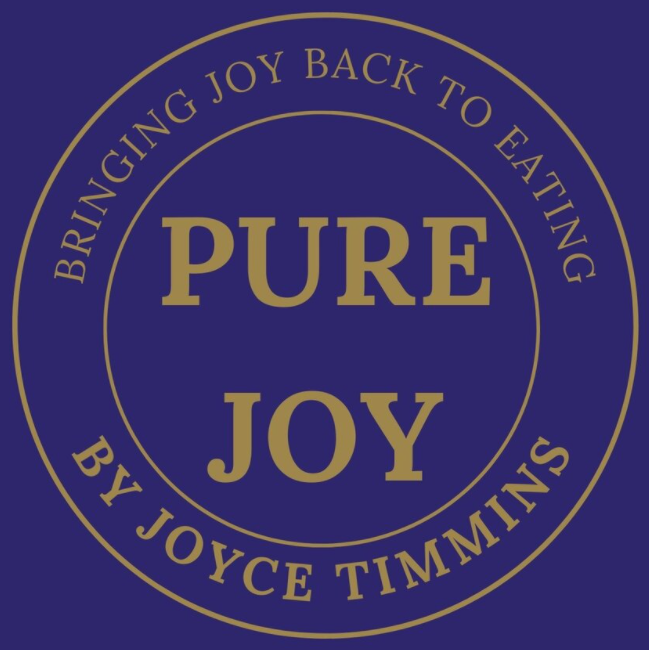 Protein Intake Solution:
Personalised nutrition: 
Older adults may have different health conditions and may have specific dietary restrictions associated with chronic diseases, leading to potential malnutrition. Therefore, meal plans/ diets/foods that are tailored to each person’s needs, desires, and medical conditions can improve the elderly nutritional status.
Chef Joyce Timmins created Pure Joy to bring joy back to eating for patients in the Healthcare sector and residents of Care Homes by creating personalised, balanced eating plans for residents.
Be inspired CLICK on link
Protein Intake Solution:
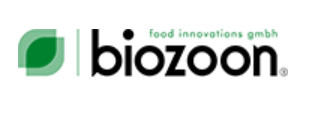 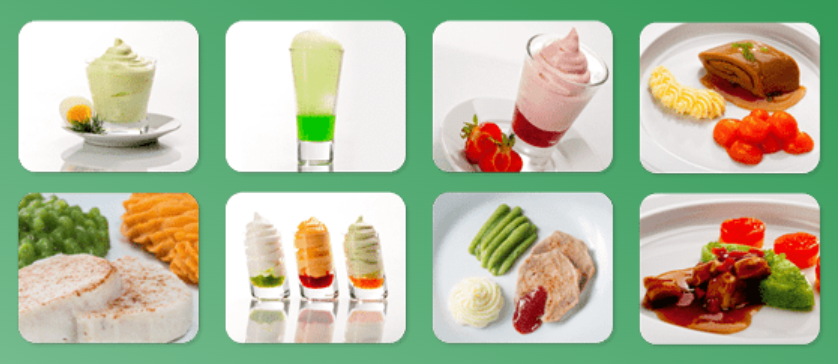 The Sensory approach:
Food structure design e.g. dairy-based emulsion food system microstructure design can control nutrients like protein and lipid digestion and absorption, therefore can potentially help increase protein digestion /bioavailability. We can also create the impression of taste and boost the flavour of bland foods or improve the structure or appearance of the food. 
As discussed with hydration making the food more visually appealing always helps as we eat with our eyes also, so serving the food nicely and not just like baby food encourages intake.
Biozoon is one of our project case studies and a perfect example of a company finding solutions for the senior market and creating products to restore dignity and assist with sensory needs. LINK TO GP GUIDE
WATCH this short video to learn more
Protein Intake Solution:
Texture modification:
Modifying the texture of foods by experimenting with the viscosity and smoothness is another method of increasing food intake for seniors.

The innovation of 3D printed foods to create smooth and textured foods for elderly people with difficulty chewing and swallowing. Many studies are currently focusing on the role of 3D printed foods for those with dysphagia.
This video is part of the future kitchen project, powered by EIT Food. But 3D printing allows us to make visually appealing and tasty meals that are still easy to swallow, making meals more exciting!
Dysphagia: 3D Printing Easy-to-Swallow Food - YouTube
Fibre: Solutions and considerations
Constipation is a common health problem for older adults.
3
5
SIDE EFFECTS INCLUDE
Early satiety
Psychological effect 
(e.g. confusion)
4
Hernia
1
Gastrointestinal obstructive effect
Inflammation
2
One of the main causes is the inadequate intake of fibre along with a poor intake of fluids/hydration
Alternative products…
Most studies or product development tend to focus on wheat bran. Although it is one of the most effective fibre sources for the treatment of constipation, providing only this for long-term consumption or treatment becomes repetitive and may result in elderly people rejecting or reducing these fibre fortified foods.
 
  TIP: There are opportunities for SMEs to develop alternative fibre-suitable foods for seniors that are less repetitive and would be rejected less.
Fibre: Solutions and considerations
There are several methods to improve the Fibre intake of Elderly people.  Food fortification is the obvious solution but personalised meal plans can also help and simple tactics such as finger foods (slices of fruit or vegetables or wholemeal snacks) being made available to Seniors. 
See our case study (next page) where this approach is being used in NHS hospitals in the UK.
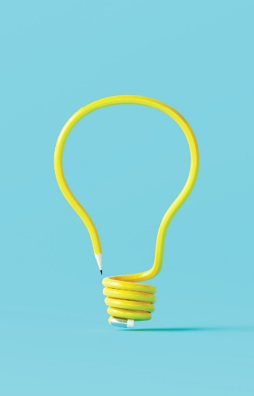 TIP: An interesting area for innovation and development:
Fibre fortified pureed food must maintain a monophasic, smooth, cohesive, pudding-like and spoon-thick consistency for successful dysphagic management and the fibre ingredients selected may function to achieve these recommended textural characteristics. The acceptability and effectiveness of fibre-fortified regular and texture-modified institutional food requires more investigation.
LINK
Be Inspired…
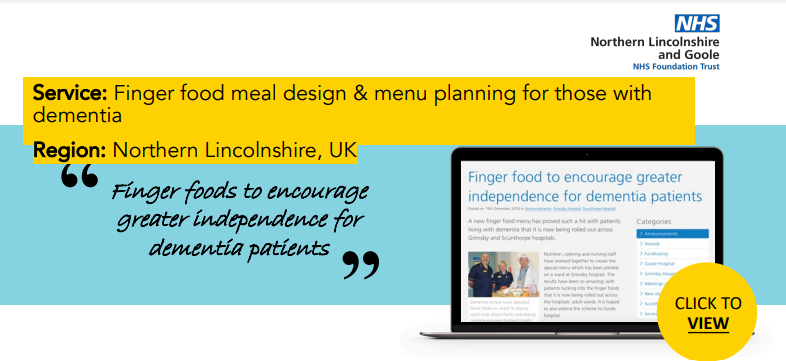 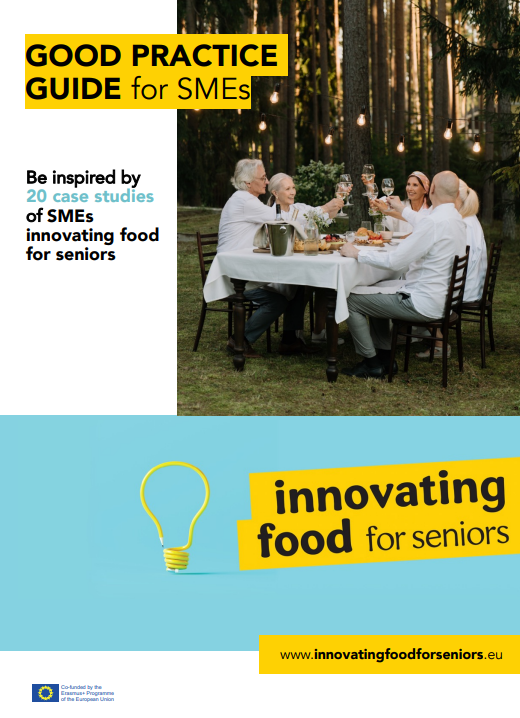 The NHS Foundation Trust Nursing, nutrition, and catering staff have worked together to create a finger-food menu to help patients eat at their own pace without the pressure of having to use a knife and fork and thus encourage independence and wellbeing of the seniors. Finger foods can be particularly useful for people who forget to eat or find coordination difficult, such as those with dementia or following a stroke.
4. Vitamins & Minerals:
Vitamins are organic* substances that humans cannot endogenously* produce, so they must be obtained through diet.
Water soluble vitamins e.g. Vitamin C can be quickly lost through urine and sweating, thus a daily consumption is recommended.  

Vitamin C is required for:
immune regulation
collagen formation
neurotransmitter synthesis
cholesterol metabolism
*Big words made simple - organic means it contains carbon…endogenously means something originated or was produced within an organism, tissue, or cell.
4. Vitamins & Minerals:
Minerals are inorganic compounds essential to health that also cannot be endogenously produced by humans and so must be obtained through diet.

For example, Magnesium is required for:
Turning the food we eat into energy
Hormone regulation (parathyroid glands)
Bone health
A study showing % of older people at risk for inadequate micronutrient intake…VITAMINS
Micronutrient deficiencies and low dietary intakes among community-dwelling older adults are associated with functional decline, frailty, and difficulties with independent living. Studies that seek to understand the types and magnitude of potential dietary inadequacies might be beneficial for guiding future interventions.
Of the twenty nutrients analysed, six were considered a possible public health concern: Vitamin D, Thiamin, Riboflavin, Calcium, Magnesium, and Selenium.
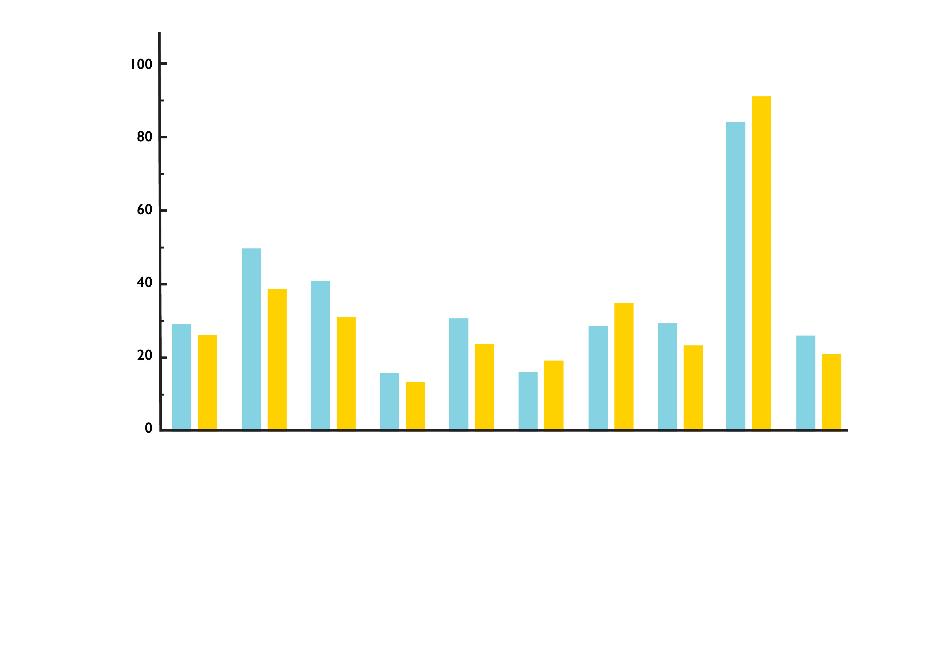 Percentage at risk of inadequacy
Vitamin A
Vitamin B6
Folate
Vitamin C
Vitamin D
Vitamin E
Vitamin (B2)
Vitamin(B3)
Vitamin B12
Vitamin (B1)
Mean (95% Cl) percentage of men and women at risk for inadequate intake of vitamins.
SOURCE
A study showing % of older people at risk for inadequate micronutrient intake…MINERALS
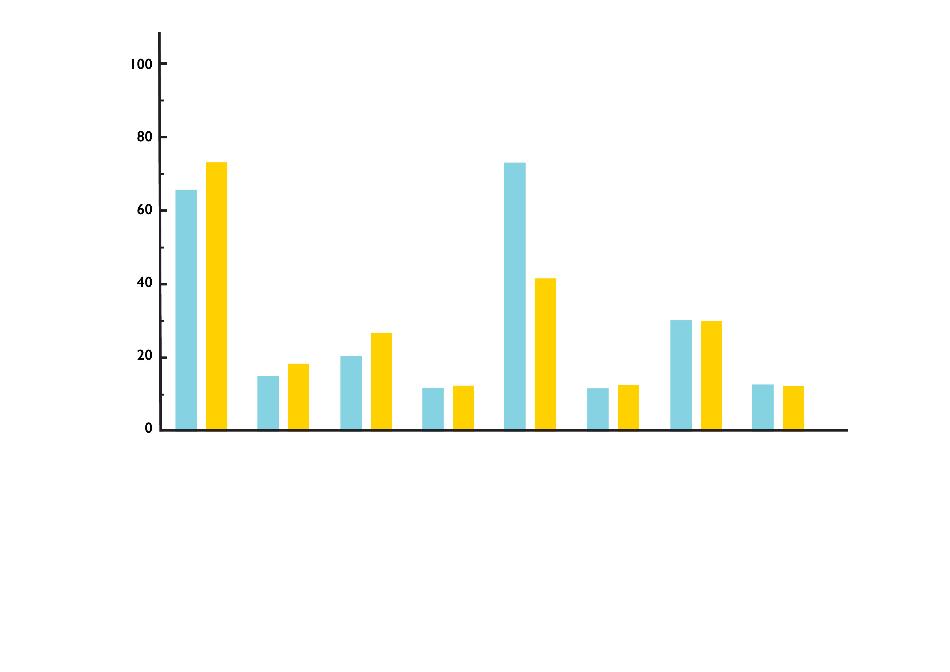 From this graph, it is evident how a high percentage of elderly adults have an inadequate intake of the minerals: 
Calcium: important for bone health Magnesium: important for creating energy from food and hormone regulation 
Selenium: protects against cell damage and inflammation in the body
Micronutrient intakes of older adults
Percentage at risk of inadequacy
Calcium
Copper
Iodine
Iron
Magnesium
Phosphorus
Selenium
Zinc
Mean (95% Cl) percentage of men and women at risk for inadequate intake minerals.
SOURCE
“
Phytochemicals are defined as bioactive* nutrient plant chemicals in fruits, vegetables, grains, and other plant foods that may provide desirable health benefits beyond basic nutrition, to reduce the risk of major chronic diseases
”
(Liu, 2004)
*Big words made simple:	 Bioactive = having an effect on a living organism
Phytochemicals: Solutions and considerations
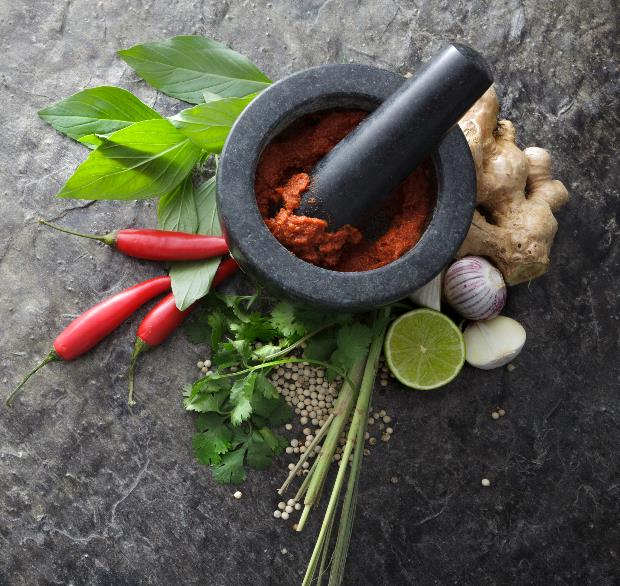 Dietary plants or food sources, including:
Tea, coffee…
Cocoa, cacao, chocolate… 
Red wine, grapes… 
Citrus, other fruits…
Spices; turmeric, saffron…
Herbs; sage, rosemary, mint, lemon balm…
Have been associated with potential health benefits, notably for cognitive function of the brain. Source
Example of Phytochemicals benefit in cognitive function
Turmeric
A study with more than one thousand participants found that frequent or occasional curry consumers (age: 60-90-years old) had significantly higher Mini-Mental State Examination (MMSE) scores, compared with non- or rare consumers. Source
The bioactivity was mainly attributed to the antioxidant chemical, curcumin in Turmeric.
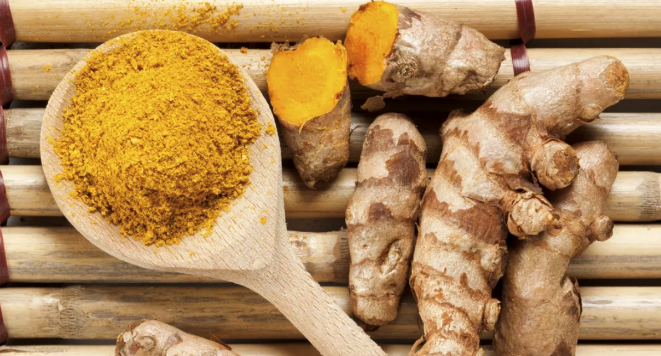 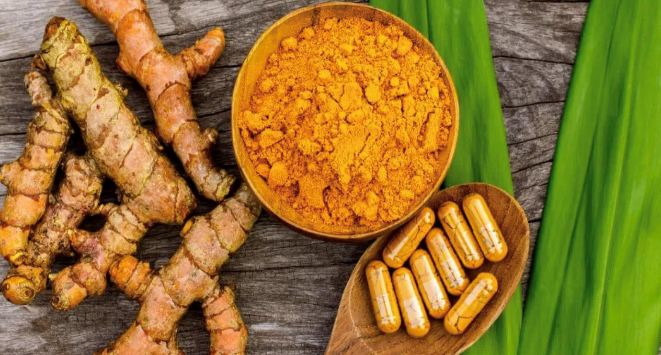 Phytochemicals benefit in cognitive function
Fruit Sources:
Berries including cranberries, bilberries, blueberries, strawberries, raspberries, blackberries, and citrus combine a group of fruits such as lemons, oranges, limes, and grapefruits.
Studies being carried out show signs of a neuroprotective effect from these fruit extracts and compounds. Source
The main components in these fruits that are extensively studied in the literature include flavonoids, anthocyanidins, tannins, phenolic acids, coumarins, and terpenoids.
What have we learned so far?
Understanding the nutritional needs is essential
The elderly population experience 3 main types of challenges
PIFS aims to alleviate these challenges via SME innovation
DEVELOPMENT of innovative products & services
This helps SMEs like you discover solutions
Via:
A better understanding
Being informed
New technologies
Food products
Services
Combined effect
Environmental
Physiological
Social
With the help of:
this course
a self-assessment
inspiration
What is good 
What can be detrimental
What is balance
Allergens / anti-nutrients
3
Allergens and Anti-nutrients…
When involved in food new product development (NPD) for older adults, it is critical that we also consider allergens and anti-nutrients. 
It would be counter-productive to subsequently learn that this “amazing innovative food product” may contain some ingredients/ components which may have a detrimental effect on its consumers, and consequentially on your sales. Let’s examine what they are…
Food Allergies & 
Food Intolerances
A Food allergy is a reaction caused when the body’s immune system reacts unusually to components in foods.

A Food intolerance is a difficulty digesting certain foods and having an unpleasant physical reaction to them, but there is no immune response.
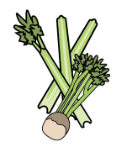 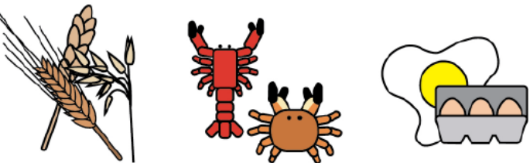 Allergens
An allergen is a type of antigen* that produces an abnormally vigorous immune response in which the immune system fights off a perceived threat that would otherwise be harmless to the body. In other words, it is an Allergy generator.

Under the Food Information Regulations 2014, 14 major allergens have been identified that need to be declared when used as ingredients in any food product. We will discuss this further in Module 4.
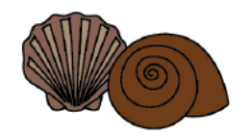 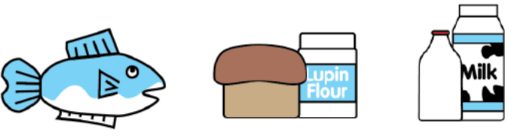 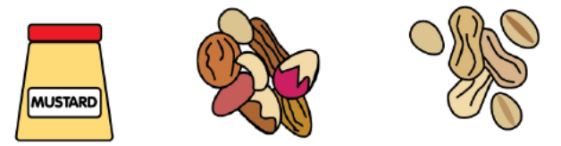 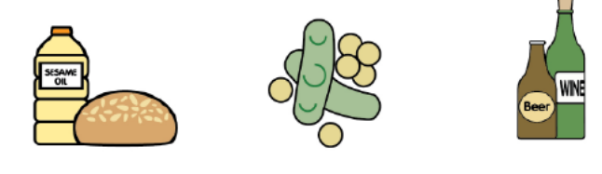 *Big words made simple:  Antigen= a molecule that induces an immune response in the body…i.e. an antibody generator
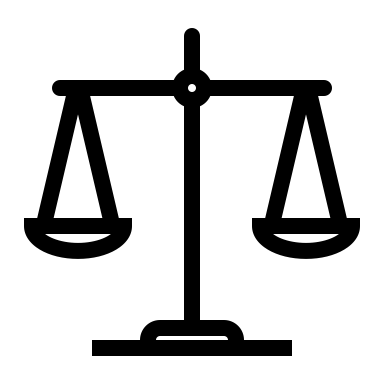 1
It is a legal requirement to declare food allergens
3
It can be costly if having allergen issues with consumers (recalls, withdrawals, re-labelling etc.)
Duty of care to Protect consumers from suffering allergic reactions
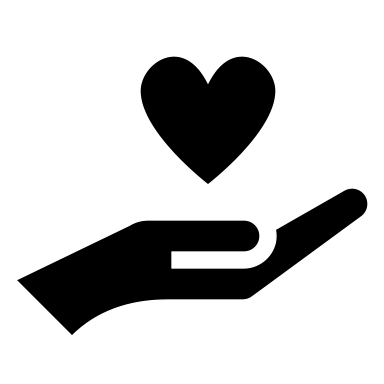 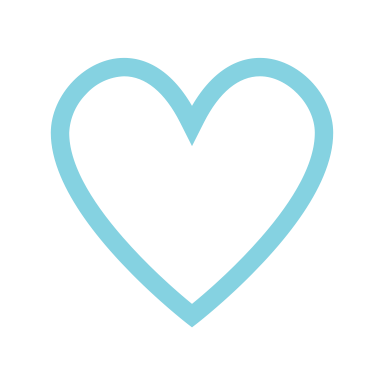 2
3 reasons YOU as Food SMEs need to consider allergens
To refresh your understanding of the 14 Allergens
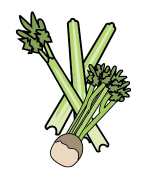 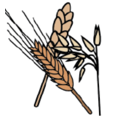 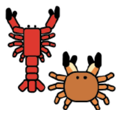 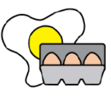 Cereals containing Gluten
Wheat, rye, barley, and oats is often found in foods containing flour, such as some types of baking powder, batter, breadcrumbs, bread, cakes, couscous, meat products, pasta, pastry, sauces, soups and fried foods which are dusted with flour.
Egg
Eggs are often found in cakes, some meat products, mayonnaise, mousses, pasta, quiche, sauces and pastries or foods brushed or glazed with egg.
Celery
This includes celery stalks, leaves, seeds and the root called celeriac. You can find celery in celery salt, salads, some meat products, soups and stock cubes.
Crustaceans
 Crabs, lobster, prawns and scampi are crustaceans. Shrimp paste, often used in Thai and South-East Asian curries or salads, is an ingredient to look out for.
To refresh your understanding of the 14 Allergens
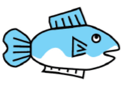 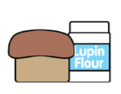 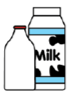 Fish
You will find this allergen  in some fish sauces, pizzas, relishes, salad dressings, stock cubes, and Worcestershire sauce
Milk
Milk is a common ingredient in butter, cheese, cream, milk powders & yogurt. It can also be found in foods brushed or glazed with milk, and in powdered soups & sauces
Lupin
Lupin is a flower, but it’s also found in flour. Lupin flour and seeds can be used in some types of bread, pastries, and even pasta
To refresh your understanding of the 14 Allergens
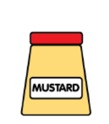 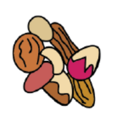 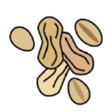 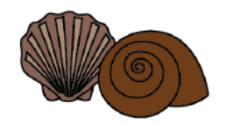 Molluscs
These include mussels, land snails, squid and whelks, but can also be commonly found in oyster sauce or as an ingredient in fish stews.
Tree Nuts
 Nuts that grow on trees like cashew nuts, almonds, walnuts, macadamia, and hazelnuts. Used  in bread, biscuits, crackers, desserts, nut powders, stir-fried dishes, ice cream, marzipan (almond paste), nut oils, and sauces.
Mustard
Liquid mustard, mustard powder, and mustard seeds fall into this category. This ingredient can also be found in breads, curries, marinades, meat products, salad dressings, sauces and soups.
Peanuts
Peanuts are a legume and grow underground, which is why it’s sometimes called a groundnut. often used in biscuits, cakes, curries, desserts, sauces (satay sauce), as well as in groundnut oil and peanut flour.
To refresh your understanding of the 14 Allergens
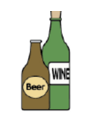 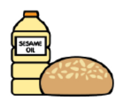 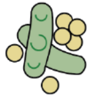 Soya
Often found in bean curd, edamame beans, miso paste, textured soya protein, soya flour, or tofu. Soya is a staple ingredient in oriental food. It can also be found in desserts, ice cream, meat products, sauces, and vegetarian products
Sesame Seeds
Sesame seeds can often be found in bread (sprinkled on), breadsticks, houmous, sesame oil and tahini. They are sometimes toasted and used in salads
Sulphites
Used in dried fruit such as raisins, dried apricots and prunes. You might also find it in meat products, soft drinks, vegetables as well as in wine and beer. Relevant if they are at a concentration of more than ten parts per million
A simple definition of Anti-nutrients…
Antinutrients are natural or synthetic compounds that interfere with the absorption of nutrients.
Anti-Nutrients: Sources and suggested effects
Source
Natural Nutrition and functionality of ingredients
4
Natural Nutrition…
Our modern society is awakening to a new and vital interest in nutrition. This curiosity is not aimed at the traditional dietetic and scientific fields. Rather, it involves an emerging sphere of nutrition that encompasses not only the characteristics of food but also explores the quality of the food source and the back-to-basics attitude of the consumer. 

This area is called Natural Nutrition.
“
Today’s informed consumers recognise that they are what they eat. 
They also realise that food does not nourish the physical body alone. Mind and consciousness are not divided from the physical self
”
Properties of Natural Nutrients
The Complete Picture…
By now we know that there is no diet that is right for everyone all of the time.
Neither are there miracle nutrients that will cure all ills. Each person is unique, and this must be considered when planning new products, menus or meal plans for older adults.
The Natural Nutrition approach believes that the quality of the food eaten affects the degree of well-being experienced
Explanation of Natural properties
NATURAL
ALIVE
GOOD 
QUALITY
AS IN UNPROCESSED, UNREFINED FOODS
SUCH AS WHOLE GRAINS AND LEGUMES
MEANING THAT IT STILL CONTAINS LIVE ENZYMES
 SUCH AS FRUIT, VEGETABLES, AND SPROUTS
MEANING GROWN IN SOIL RICH IN ESSENTIAL NUTRIENTS
 SUCH AS ORGANICALLY GROWN FOODS
The images here are examples of Functional Food products with health claims for Cholesterol Absorption
Functional Foods
As a functional ingredient does not have a strict definition, for the purposes of this course we will describe them as ingredients that have the potential to influence health over and above their basic nutritional value, for which a targeted and recognised positive health effect has been substantiated by a regulated health claim. 

Foods containing a functional ingredient (functional foods) may then be defined as foods that display health-promoting properties over and above their nutritional value.
Functional Food Categories & Examples…
Garlic, nuts, tomatoes (Whole foods)
Conventional Foods

Modified Foods:
		Fortified
		Enriched
		Enhanced



Medical Foods:

Foods for Special 
dietary use
Iodised salt

Folate-enriched breads

Bars, snacks & yogurts formulated with bioactive components
Phenylketonuria (PKU) formulas free of Phenylalanine
Weight-loss foods, High protein foods and ‘Free-from’ foods
Company exercise:
Put pen to paper and list the Top 5 things that you believe need to be considered when designing a food product / service for Seniors.

Ask yourself why?
Then decide if and how you can incorporate any of things into your product design.

You are on your way to New Product Development and are discovering empathy for your end-user (The Design Thinking Process has begun!!)
What we learned…
In Module 2, we discovered that there are many factors that may affect the development of age-related diseases. 
Within these factors there are several opportunities for you as Food Companies to service the needs of the elderly via good nutrition or improved nutrition, especially now that you have a better understanding of their needs and how food and diet can impact them.
Let’s make their lives better!
Thank You!
www. innovatingfoodforseniors.eu